Discrete OptimizationLecture 1
Shortest paths
Slides courtesy of M. Pawan Kumar
Slides available online https://project.inria.fr/2015ma2827/
Outline
Graph Preliminaries
Undirected Graphs
Directed Graphs

Complexity Preliminaries

Shortest Path Algorithms
Undirected Graphs
v0
G = (V, E)
v1
v4
v2
v5
v3
v6
‘n’ vertices or nodes V
‘m’ edges E: unordered pairs from V
Neighboring or Adjacent Vertices
v0
G = (V, E)
v1
v4
v2
v5
v3
v6
Connected by an edge e = (u,v) = (v,u).
‘v0’ and ‘v1’ adjacent, ‘v0’ and ‘v5’ not adjacent, …
Parallel Edges
v0
G = (V, E)
v1
v4
v2
v5
v3
v6
Represented by the same pair of vertices.
Loops
v0
G = (V, E)
v1
v4
v2
v5
v3
v6
Edges that connect a vertex to itself.
Simple Graphs
v0
G = (V, E)
v1
v4
v2
v5
v3
v6
Graphs without parallel edges and without loops.
Degree of a Vertex
v0
G = (V, E)
v1
v4
v2
v5
v3
v6
Number of edges incident on the vertex.
deg(v0) = 2, deg(v1) = 2, deg(v4) = 3, …
Walk
v0
G = (V, E)
v1
v4
v2
v5
v3
v6
Sequence P = (v0,e1,v1,…,ek,vk), ei = (vi-1,vi)
v0, (v0,v4), v4, (v4,v2), v2, (v2,v5), v5, (v5,v4), v4
Path
v0
G = (V, E)
v1
v4
v2
v5
v3
v6
Sequence P = (v0,e1,v1,…,ek,vk), ei = (vi-1,vi)
Vertices v0,v1,…,vk are distinct
Length of a Walk
v0
G = (V, E)
v1
v4
v2
v5
v3
v6
Number of edges: k
Length of above walk = 5
Length of a Walk
v0
G = (V, E)
4
2
v1
v4
l: E  R
2
1
1
5
v2
v5
1
-2
v3
v6
4
Sum of lengths of all edges: Σi l(ei)
Length of above walk = 4+2+5-2+4 = 13
Closed Walk
v0
G = (V, E)
v1
v4
v2
v5
v3
v6
Sequence P = (v0,e1,v1,…,ek,vk), ei = (vi-1,vi)
v0 = vk
Circuit
v0
G = (V, E)
v1
v4
v2
v5
v3
v6
Sequence P = (v0,e1,v1,…,ek,vk), ei = (vi-1,vi)
v0 = vk
Vertices v0,v1,…,vk-1 are distinct
Outline
Graph Preliminaries
Undirected Graphs
Directed Graphs

Complexity Preliminaries

Shortest Path Algorithms
Directed Graphs (Digraphs)
v0
D = (V, A)
v1
v4
v2
v5
v3
v6
‘n’ vertices or nodes V
‘m’ arcs A: ordered pairs from V
Neighboring or Adjacent Vertices
v0
D = (V, A)
v1
v4
v2
v5
v3
v6
Connected by an arc a = (u,v).
‘v0’ is the inneighbor of ‘v4’
Neighboring or Adjacent Vertices
v0
D = (V, A)
v1
v4
v2
v5
v3
v6
Connected by an arc a = (u,v).
‘v4’ is the outneighbor of ‘v0’
Parallel Arcs
v0
D = (V, A)
v1
v4
v2
v5
v3
v6
Represented by the same ordered pair of vertices.
Loops
v0
D = (V, A)
v1
v4
v2
v5
v3
v6
Arcs that connect a vertex to itself.
Simple Graphs
v0
D = (V, A)
v1
v4
v2
v5
v3
v6
Graphs without parallel arcs and without loops.
Underlying Undirected Graph
v0
D = (V, A)
v1
v4
v2
v5
v3
v6
Graphs obtained by ignoring orientation of arcs.
Underlying Undirected Graph
v0
G = (V, E)
v1
v4
v2
v5
v3
v6
Graphs obtained by ignoring orientation of arcs.
Indegree of a Vertex
v0
D = (V, A)
v1
v4
v2
v5
v3
v6
Number of arcs entering the vertex.
indeg(v0) = 1, indeg(v1) = 1, indeg(v4) = 2, …
Outdegree of a Vertex
v0
D = (V, A)
v1
v4
v2
v5
v3
v6
Number of arcs leaving the vertex.
outdeg(v0) = 1, outdeg(v1) = 1, outdeg(v2) = 2, …
Walk
v0
D = (V, A)
v1
v4
v2
v5
v3
v6
Sequence P = (v0,a1,v1,…,ak,vk), ai = (vi-1,vi)
v0, (v0,v4), v4, (v4,v5), v5, (v5,v2), v2, (v2,v4), v4
Path
v0
D = (V, A)
v1
v4
v2
v5
v3
v6
Sequence P = (v0,a1,v1,…,ak,vk), ai = (vi-1,vi)
Vertices v0,v1,…,vk are distinct
Length of a Walk
v0
D = (V, A)
v1
v4
v2
v5
v3
v6
Number of arcs: k
Length of above walk = 4
Length of a Walk
v0
D = (V, A)
4
2
v1
v4
l: E  R
2
1
1
5
v2
v5
1
-2
v3
v6
4
Sum of lengths of all edges: Σi l(ei)
Length of above walk = 4+1+5+1 = 11
Closed Walk
v0
D = (V, A)
v1
v4
v2
v5
v3
v6
Sequence P = (v0,a1,v1,…,ak,vk), ai = (vi-1,vi)
v0 = vk
Circuit
v0
D = (V, A)
v1
v4
v2
v5
v3
v6
Sequence P = (v0,a1,v1,…,ak,vk), ai = (vi-1,vi)
v0 = vk
Vertices v0,v1,…,vk-1 are distinct
Outline
Graph Preliminaries

Complexity Preliminaries

Shortest Path Algorithms
f(n)  O(g(n))
There exists k > 0 and n0 such that
f(n) ≤ k g(n)
for all n ≥ n0
f(n) = 5n2 + 3nlog(n)
f(n) = 5n3 + 3nlog(n)
g(n) = n2
g(n) = n2
✔
✗
Outline
Graph Preliminaries

Complexity Preliminaries

Shortest Path Algorithms
Breadth-first Search
Dijkstra’s Method
Bellman-Ford Method
Floyd-Warshall Method
The Shortest Path Problem
Find the shortest path from s to t
v0
Length of path =
Number of arcs
v1
v4
v2
v5
v3
v6
v7
The Shortest Path Problem
Find the shortest path from s to t
v0
3
2
Length of path =
Σ Length of arcs
-1
v1
v4
3
1
2
6
v2
v5
3
5
-3
v3
2
v6
1
7
v7
Applications
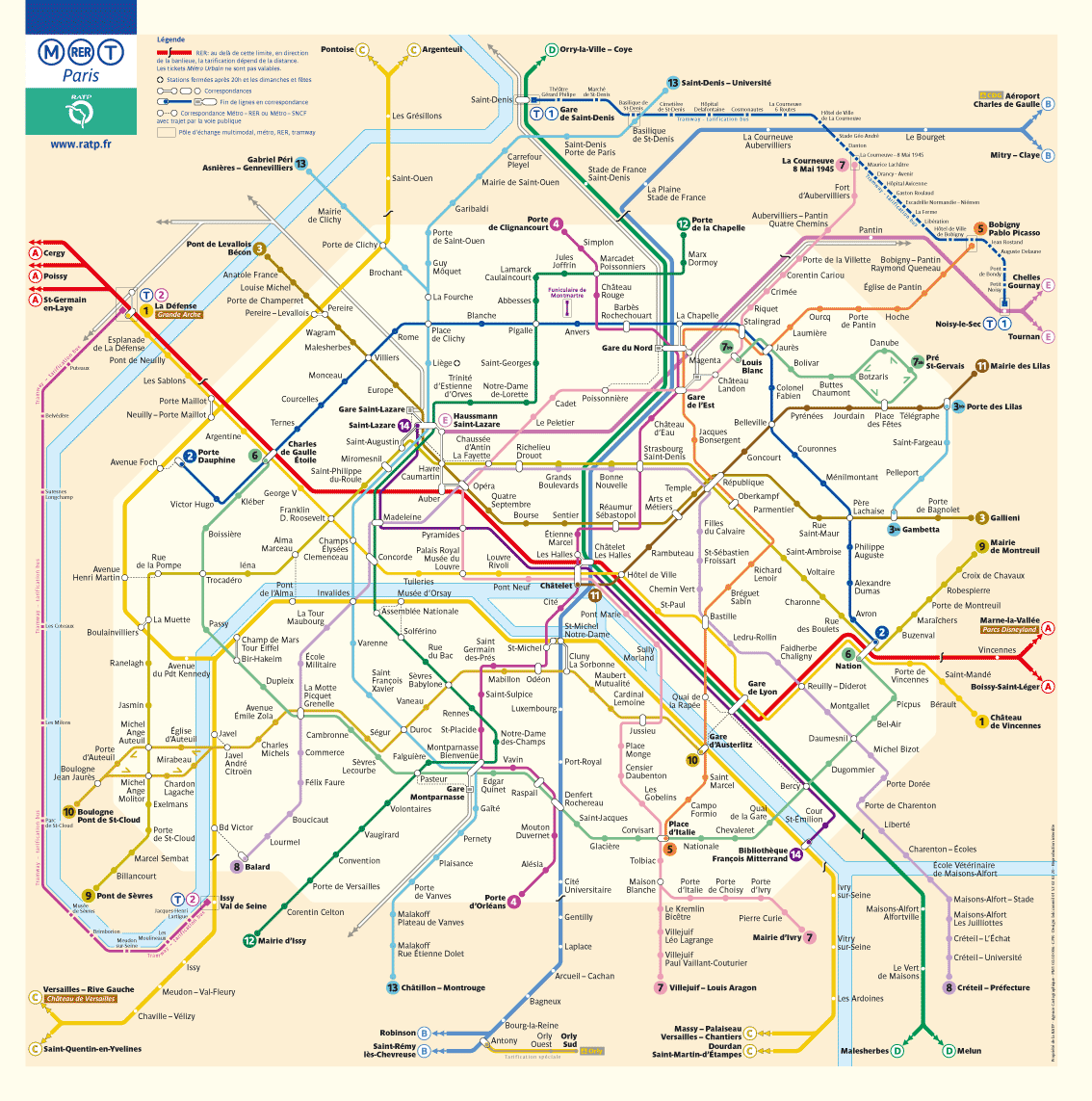 Minimize number
of stops
(lengths = 1)
Minimize amount
of time
(positive lengths)
Applications
Convert 1 ounce of gold to US dollars
1 GOLD = 455.2 * 0.6677 * 1.0752 = 327.28 USD
Take log to convert products to sums
(possibly negative lengths)
Example courtesy of Robert Sedgewick
Outline
Graph Preliminaries

Complexity Preliminaries

Shortest Path Algorithms
Breadth-first Search
Dijkstra’s Method
Bellman-Ford Method
Floyd-Warshall Method
Breadth-First Search
D = (V, A)
s
v0
Assumption: all lengths = 1
v1
v4
Length of path = Number of arcs
v2
v5
|V| = n, |A| = m
v3
v6
v7
Breadth-First Search
Queue is empty. All nodes unvisited.
Push ‘s’ to queue. Set length(s) = 0.
While (‘t’ is unvisited)
Pop u from queue.
Length(unvisited outneighbors) = Length(u)+1
Push unvisited outneighbors to queue
End
Shortest path to all vertices from ‘s’
Breadth-First Search
Populate the queue with ‘s’
s
v0
Length of ‘s’ = 0.
v1
v4
v2
v5
Queue
v3
v6
Length
v7
Breadth-First Search
u = v0
Pop from the queue.
s
v0
Length(unvisited outneighbors) =
Length(u) + 1
v1
v4
Push unvisited outneighbors to queue.
v2
v5
Queue
v3
v6
Length
v7
Breadth-First Search
u = v1
Pop from the queue.
s
v0
Length(unvisited outneighbors) =
Length(u) + 1
v1
v4
Push unvisited outneighbors to queue.
v2
v5
Queue
v3
v6
Length
v7
Breadth-First Search
u = v4
Pop from the queue.
s
v0
Length(unvisited outneighbors) =
Length(u) + 1
v1
v4
Push unvisited outneighbors to queue.
v2
v5
Queue
v3
v6
Length
v7
Breadth-First Search
u = v2
Pop from the queue.
s
v0
Length(unvisited outneighbors) =
Length(u) + 1
v1
v4
Push unvisited outneighbors to queue.
v2
v5
Queue
v3
v6
Length
v7
Breadth-First Search
u = v5
Pop from the queue.
s
v0
Length(unvisited outneighbors) =
Length(u) + 1
v1
v4
Push unvisited outneighbors to queue.
v2
v5
Queue
v3
v6
Length
v7
Breadth-First Search
u = v3
Pop from the queue.
s
v0
Length(unvisited outneighbors) =
Length(u) + 1
v1
v4
Push unvisited outneighbors to queue.
v2
v5
Queue
v3
v6
Length
v7
Breadth-First Search
Queue is empty. All nodes unvisited.
Push ‘s’ to queue. Set length(s) = 0.
While (‘t’ is unvisited)
Pop u from queue.
Length(unvisited outneighbors) = Length(u)+1
Push unvisited outneighbors to queue
End
Shortest path to all vertices from ‘s’
Analysis
Time Complexity : O( n + m )
Queue operations
At most ‘n’ elements in the queue
In the worst case, all arcs will be visited once
How fast is O( n + m )?
Complexity of this type is called linear.

Just reading the data from disk is also linear.

My laptop does 107 addition in 2 seconds (python)

Graphs with 105 edges are tractable.
Outline
Graph Preliminaries

Complexity Preliminaries

Shortest Path Algorithms
Breadth-first Search
Dijkstra’s Method
Bellman-Ford Method
Floyd-Warshall Method
Dijkstra’s Method
v0
4
2
D = (V, A)
1
v1
v4
Assumption: No negative 
arc lengths
3
1
2
6
v2
v5
Length of path = 
Σ arc lengths = Σ l(u,v)
3
5
3
v3
2
v6
|V| = n, |A| = m
1
7
v7
Breadth-First Search Fails
v0
4
2
1
v1
v4
3
1
2
6
v2
v5
3
5
3
v3
2
v6
1
7
v7
Breadth-First Search Fails
Counter-example !!
v0
4
2
1
v1
v4
Blue with shorter than red.
3
1
2
6
v2
v5
3
5
3
v3
2
v6
1
7
v7
Dijkstra’s Method
Set d(v) = ∞ for all v  V. Set U = V.
Set d(s) = 0. Set u = s.
While u is not equal to t
Choose u = argminvU d(v)
For each v such that (u,v)  A
d(v) = min { d(v), d(u) + l(u,v)}
End
Set U = U \ {u}
End
Dijkstra’s Method
Set U = V; Set d(s) = 0
s
v0
4
2
Choose u = argminvU d(v)
1
v1
v4
3
1
2
For each v such that (u,v)  A
6
v2
v5
d(v) = min { d(v), d(u) + l(u,v)}
3
5
3
End
v3
2
v6
d: Over-estimation of distance
1
7
v7
Dijkstra’s Method
Set U = V
s
v0
4
2
Choose u = argminvU d(v)
1
v1
v4
3
1
2
For each v such that (u,v)  A
6
v2
v5
d(v) = min { d(v), d(u) + l(u,v)}
3
5
3
End
v3
2
v6
d: Over-estimation of distance
1
7
v7
Dijkstra’s Method
Set U = U \ {u}
s
v0
4
2
1
v1
v4
3
1
2
6
v2
v5
3
5
3
v3
2
v6
d: Over-estimation of distance
1
7
v7
Dijkstra’s Method
Set U = U \ {u}
s
v0
4
2
Choose u = argminvU d(v)
1
v1
v4
3
1
2
For each v such that (u,v)  A
6
v2
v5
d(v) = min { d(v), d(u) + l(u,v)}
3
5
3
End
v3
2
v6
d: Over-estimation of distance
1
7
v7
Dijkstra’s Method
Set U = U \ {u}
s
v0
4
2
Choose u = argminvU d(v)
1
v1
v4
3
1
2
For each v such that (u,v)  A
6
v2
v5
d(v) = min { d(v), d(u) + l(u,v)}
3
5
3
End
v3
2
v6
d: Over-estimation of distance
1
7
v7
Dijkstra’s Method
Set U = U \ {u}
s
v0
4
2
1
v1
v4
3
1
2
6
v2
v5
3
5
3
v3
2
v6
d: Over-estimation of distance
1
7
v7
Dijkstra’s Method
Set U = U \ {u}
s
v0
4
2
Choose u = argminvU d(v)
1
v1
v4
3
1
2
For each v such that (u,v)  A
6
v2
v5
d(v) = min { d(v), d(u) + l(u,v)}
3
5
3
End
v3
2
v6
d: Over-estimation of distance
1
7
v7
Dijkstra’s Method
Set U = U \ {u}
s
v0
4
2
Choose u = argminvU d(v)
1
v1
v4
3
1
2
For each v such that (u,v)  A
6
v2
v5
d(v) = min { d(v), d(u) + l(u,v)}
3
5
3
End
v3
2
v6
d: Over-estimation of distance
1
7
v7
Dijkstra’s Method
Set U = U \ {u}
s
v0
4
2
1
v1
v4
3
1
2
6
v2
v5
3
5
3
v3
2
v6
d: Over-estimation of distance
1
7
v7
Dijkstra’s Method
Set U = U \ {u}
s
v0
4
2
Choose u = argminvU d(v)
1
v1
v4
3
1
2
For each v such that (u,v)  A
6
v2
v5
d(v) = min { d(v), d(u) + l(u,v)}
3
5
3
End
v3
2
v6
d: Over-estimation of distance
1
7
v7
Dijkstra’s Method
Set U = U \ {u}
s
v0
4
2
Choose u = argminvU d(v)
1
v1
v4
3
1
2
For each v such that (u,v)  A
6
v2
v5
d(v) = min { d(v), d(u) + l(u,v)}
3
5
3
End
v3
2
v6
d: Over-estimation of distance
1
7
v7
Dijkstra’s Method
Set U = U \ {u}
s
v0
4
2
1
v1
v4
3
1
2
6
v2
v5
3
5
3
v3
2
v6
d: Over-estimation of distance
1
7
v7
Dijkstra’s Method
Set U = U \ {u}
s
v0
4
2
Choose u = argminvU d(v)
1
v1
v4
3
1
2
For each v such that (u,v)  A
6
v2
v5
d(v) = min { d(v), d(u) + l(u,v)}
3
5
3
End
v3
2
v6
d: Over-estimation of distance
1
7
v7
Dijkstra’s Method
Set U = U \ {u}
s
v0
4
2
Choose u = argminvU d(v)
1
v1
v4
3
1
2
For each v such that (u,v)  A
6
v2
v5
d(v) = min { d(v), d(u) + l(u,v)}
3
5
3
End
v3
2
v6
d: Over-estimation of distance
1
7
v7
Dijkstra’s Method
Set U = U \ {u}
s
v0
4
2
1
v1
v4
3
1
2
6
v2
v5
3
5
3
v3
2
v6
d: Over-estimation of distance
1
7
v7
Dijkstra’s Method
Set U = U \ {u}
s
v0
4
2
Choose u = argminvU d(v)
1
v1
v4
3
1
2
For each v such that (u,v)  A
6
v2
v5
d(v) = min { d(v), d(u) + l(u,v)}
3
5
3
End
v3
2
v6
d: Over-estimation of distance
1
7
v7
Dijkstra’s Method
Set U = U \ {u}
s
v0
4
2
Choose u = argminvU d(v)
1
v1
v4
3
1
2
For each v such that (u,v)  A
6
v2
v5
d(v) = min { d(v), d(u) + l(u,v)}
3
5
3
End
v3
2
v6
d: Over-estimation of distance
1
7
v7
Dijkstra’s Method
Set U = U \ {u}
s
v0
4
2
1
v1
v4
3
1
2
6
v2
v5
3
5
3
v3
2
v6
d: Over-estimation of distance
1
7
v7
Dijkstra’s Method
Set U = U \ {u}
s
v0
4
2
Choose u = argminvU d(v)
1
v1
v4
3
1
2
For each v such that (u,v)  A
6
v2
v5
d(v) = min { d(v), d(u) + l(u,v)}
3
5
3
End
v3
2
v6
d: Over-estimation of distance
1
7
v7
Dijkstra’s Method
Set U = U \ {u}
s
v0
4
2
Choose u = argminvU d(v)
1
v1
v4
3
1
2
For each v such that (u,v)  A
6
v2
v5
d(v) = min { d(v), d(u) + l(u,v)}
3
5
3
End
v3
2
v6
d: Over-estimation of distance
1
7
v7
Dijkstra’s Method
Set U = U \ {u}
s
v0
4
2
1
v1
v4
3
1
2
6
v2
v5
3
5
3
v3
2
v6
d: Over-estimation of distance
1
7
v7
Dijkstra’s Method
Set U = U \ {u}
s
v0
4
2
Choose u = argminvU d(v)
1
v1
v4
3
1
2
Stop.
6
v2
v5
3
5
3
v3
2
v6
d: Over-estimation of distance
1
7
v7
Summary
Set d(v) = ∞ for all v  V. Set U = V.
Set d(s) = 0. Set u = s.
While u is not equal to t
Choose u = argminvU d(v)
For each v such that (u,v)  A
d(v) = min { d(v), d(u) + l(u,v)}
End
Set U = U \ {u}
End
Dijkstra’s Method - Path
s
v0
4
2
1
v1
v4
Predecessor
3
1
2
6
v2
v5
3
5
3
v3
2
v6
d: Over-estimation of distance
1
7
v7
Dijkstra’s Method - Path
s
v0
4
2
1
v1
v4
Predecessor
3
1
2
6
v2
v5
3
5
3
v3
2
v6
d: Over-estimation of distance
1
7
v7
Dijkstra’s Method - Path
s
v0
4
2
1
v1
v4
Predecessor
3
1
2
6
v2
v5
3
5
3
v3
2
v6
d: Over-estimation of distance
1
7
v7
Dijkstra’s Method - Path
s
v0
4
2
1
v1
v4
Predecessor
3
1
2
6
v2
v5
3
5
3
v3
2
v6
d: Over-estimation of distance
1
7
v7
Dijkstra’s Method - Path
s
v0
4
2
1
v1
v4
Predecessor
3
1
2
6
v2
v5
3
5
3
v3
2
v6
d: Over-estimation of distance
1
7
v7
Dijkstra’s Method - Path
s
v0
4
2
1
v1
v4
Predecessor
3
1
2
6
v2
v5
3
5
3
v3
2
v6
d: Over-estimation of distance
1
7
v7
Dijkstra’s Method - Path
s
v0
4
2
1
v1
v4
Predecessor
3
1
2
6
v2
v5
3
5
3
v3
2
v6
d: Over-estimation of distance
1
7
v7
Dijkstra’s Method - Path
s
v0
4
2
1
v1
v4
Predecessor
3
1
2
6
v2
v5
3
5
3
v3
2
v6
d: Over-estimation of distance
1
7
v7
Dijkstra’s Method - Path
s
v0
4
2
1
v1
v4
Predecessor
3
1
2
6
v2
v5
3
5
3
v3
2
v6
d: Over-estimation of distance
1
7
v7
Dijkstra’s Method - Path
s
v0
4
2
1
v1
v4
Predecessor
3
1
2
6
v2
v5
3
5
3
v3
2
v6
d: Over-estimation of distance
1
7
v7
Dijkstra’s Method - Path
s
v0
4
2
1
v1
v4
Predecessor
3
1
2
6
v2
v5
3
5
3
v3
2
v6
d: Over-estimation of distance
1
7
v7
Dijkstra’s Method - Path
s
v0
4
2
1
v1
v4
Predecessor
3
1
2
6
v2
v5
3
5
3
v3
2
v6
d: Over-estimation of distance
1
7
v7
Dijkstra’s Method - Path
s
v0
4
2
1
v1
v4
Predecessor
3
1
2
6
v2
v5
v5
3
5
3
v3
2
v6
d: Over-estimation of distance
1
7
v7
Dijkstra’s Method - Path
s
v0
4
2
1
v1
v4
Predecessor
3
1
2
6
v2
v5
3
5
3
v3
2
v6
d: Over-estimation of distance
1
7
v7
Dijkstra’s Method - Path
s
v0
4
2
1
v1
v4
Predecessor
3
1
2
6
v2
v5
3
5
3
v3
2
v6
d: Over-estimation of distance
1
7
v7
Dijkstra’s Method - Path
s
v0
4
2
1
v1
v4
Predecessor
3
1
2
6
v2
v5
3
5
3
v3
2
v6
d: Over-estimation of distance
1
7
v7
Time Complexity
Maximum ‘n’ iterations
Each iteration is O(n)
Total time complexity = O(n2)
Graphs with up to 1000 nodes
Can we do faster?
Yes, we can do O( (n + m) log n )

We need a data structure to store d:
priority queue or heap

It allows 2 operations on elements:
Popping the minimum in O(log n)
Modifying an element in O(log n)
Data structure: heap
Binary tree, where each node is smaller than its children

Minimum is always at the root

Shape: balanced tree
1
5
3
8
4
9
Binary tree can be implemented with an array:
Heap: adding elements
1
When adding an element
we check its parent to keep the heap properties.
5
3
0
8
4
9
Heap: adding elements
1
When adding an element
we check its parent to keep the heap properties.
5
0
3
8
4
9
Heap: adding elements
0
When adding an element
we check its parent to keep the heap properties.
5
1
3
8
4
9
Heap: popping elements
3
When popping an element we replace the root with the last element.
We check its children to keep the heap properties.
5
1
8
4
9
Heap: popping elements
1
When popping an element we replace the root with the last element.
We check its children to keep the heap properties.
5
3
8
4
9
Dijkstra’s Method with heap
Set d(v) = ∞ for all v  V. Set U = V.
Set d(s) = 0. Set u = s.
Init heap
While u is not equal to t
Pop from heap u = argminvU d(v)
For each v such that (u,v)  A
d(v) = min { d(v), d(u) + l(u,v)}
Update d(v) in the heap
End
Set U = U \ {u}
End
Outline
Graph Preliminaries

Complexity Preliminaries

Shortest Path Algorithms
Breadth-first Search
Dijkstra’s Method
Bellman-Ford Method
Floyd-Warshall Method
Bellman-Ford Method
v0
3
2
D = (V, A)
-2
v1
v4
Assumption: No negative 
length directed circuits.
3
1
2
6
v2
v5
3
5
3
Length of path = 
Σ arc lengths = Σ l(u,v)
v3
2
v6
1
7
|V| = n, |A| = m
v7
Dijkstra’s Method Fails
v0
3
2
-2
v1
v4
3
1
2
6
v2
v5
3
5
3
v3
2
v6
1
7
v7
Dijkstra’s Method Fails
v0
If s = v0, u = v4 in the first iteration
3
2
-2
v1
v4
3
1
2
d(u) > dist(u)
6
v2
v5
3
5
3
v3
2
v6
1
7
v7
Bellman-Ford Method
s
v0
v0
Let dk(t) = minimum length s-t walk traversing at most k arcs.
3
2
-2
v1
v4
3
1
2
6
dk+1(t) = minimum of 
                    dk(t), 
              min(u,t)  A dk(u) + l(u,t)
v2
v5
3
5
3
v3
2
v6
1
7
v7
v7
Bellman-Ford Method
k = 0. dk(s) = 0
While (k < n)
dk+1(t) = dk(t)
For each (u,v)  A
dk+1(v) = min { dk+1(v), dk(u) + l(u,v) }
End
k = k + 1
End
Bellman-Ford Method
k = 0
s
v0
v0
3
2
dk
-2
v1
v4
3
1
2
6
dk+1
v2
v5
3
5
3
v3
2
v6
Predecessor
1
7
v7
v7
Bellman-Ford Method
k = 0
s
v0
v0
3
2
dk
-2
v1
v4
3
1
2
6
dk+1
v2
v5
3
5
3
v3
2
v6
Predecessor
1
7
v7
v7
Bellman-Ford Method
k = 0
s
v0
v0
3
2
dk
-2
v1
v4
3
1
2
6
dk+1
v2
v5
3
5
3
v3
2
v6
Predecessor
1
7
v7
v7
Bellman-Ford Method
k = 0
s
v0
v0
3
2
dk
-2
v1
v4
3
1
2
6
dk+1
v2
v5
3
5
3
v3
2
v6
Predecessor
1
7
v7
v7
Bellman-Ford Method
k = 0
s
v0
v0
3
2
dk
-2
v1
v4
3
1
2
6
dk+1
v2
v5
3
5
3
v3
2
v6
Predecessor
1
7
v7
v7
Bellman-Ford Method
k = 0
All other dk+1 are ∞
s
v0
v0
3
2
dk
-2
v1
v4
3
1
2
6
dk+1
v2
v5
3
5
3
v3
2
v6
Predecessor
1
7
v7
v7
Bellman-Ford Method
k = k +1 = 1
s
v0
v0
3
2
dk
-2
v1
v4
3
1
2
6
dk+1
v2
v5
3
5
3
v3
2
v6
Predecessor
1
7
v7
v7
Bellman-Ford Method
k = k +1 = 1
s
v0
v0
3
2
dk
-2
v1
v4
3
1
2
6
dk+1
v2
v5
3
5
3
v3
2
v6
Predecessor
1
7
v7
v7
Bellman-Ford Method
k = k +1 = 1
s
v0
v0
3
2
dk
-2
v1
v4
3
1
2
6
dk+1
v2
v5
3
5
3
v3
2
v6
Predecessor
1
7
v7
v7
Bellman-Ford Method
k = k +1 = 1
s
v0
v0
3
2
dk
-2
v1
v4
3
1
2
6
dk+1
v2
v5
3
5
3
v3
2
v6
Predecessor
1
7
v7
v7
Bellman-Ford Method
k = k +1 = 1
s
v0
v0
3
2
dk
-2
v1
v4
3
1
2
6
dk+1
v2
v5
3
5
3
v3
2
v6
Predecessor
1
7
v7
v7
Bellman-Ford Method
k = k +1 = 1
s
v0
v0
3
2
dk
-2
v1
v4
3
1
2
6
dk+1
v2
v5
3
5
3
v3
2
v6
Predecessor
1
7
v7
v7
Bellman-Ford Method
k = k +1 = 1
s
v0
v0
3
2
dk
-2
v1
v4
3
1
2
6
dk+1
v2
v5
3
5
3
v3
2
v6
Predecessor
1
7
v7
v7
Bellman-Ford Method
k = k +1 = 1
s
v0
v0
3
2
dk
-2
v1
v4
3
1
2
6
dk+1
v2
v5
3
5
3
v3
2
v6
Predecessor
1
7
v7
v7
Bellman-Ford Method
k = k +1 = 1
s
v0
v0
3
2
dk
-2
v1
v4
3
1
2
6
dk+1
v2
v5
3
5
3
v3
2
v6
Predecessor
1
7
v7
v7
Bellman-Ford Method
k = k +1 = 1
s
v0
v0
3
2
dk
-2
v1
v4
3
1
2
6
dk+1
v2
v5
3
5
3
v3
2
v6
Predecessor
1
7
v7
v7
Bellman-Ford Method
k = k +1 = 1
s
v0
v0
3
2
dk
-2
v1
v4
3
1
2
6
dk+1
v2
v5
3
5
3
v3
2
v6
Predecessor
1
7
v7
v7
Bellman-Ford Method
k = k +1 = 2
s
v0
v0
3
2
dk
-2
v1
v4
3
1
2
6
dk+1
v2
v5
3
5
3
v3
2
v6
Predecessor
1
7
v7
v7
Bellman-Ford Method
k = k +1 = 2
s
v0
v0
3
2
dk
-2
v1
v4
3
1
2
6
dk+1
v2
v5
3
5
3
v3
2
v6
Predecessor
1
7
v7
v7
Bellman-Ford Method
k = k +1 = 2
s
v0
v0
3
2
dk
-2
v1
v4
3
1
2
6
dk+1
v2
v5
3
5
3
v3
2
v6
Predecessor
1
7
v7
v7
Bellman-Ford Method
k = k +1 = 2
s
v0
v0
3
2
dk
-2
v1
v4
3
1
2
6
dk+1
v2
v5
3
5
3
v3
2
v6
Predecessor
1
7
v7
v7
Bellman-Ford Method
k = k +1 = 2
s
v0
v0
3
2
dk
-2
v1
v4
3
1
2
6
dk+1
v2
v5
3
5
3
v3
2
v6
Predecessor
1
7
v7
v7
Bellman-Ford Method
k = k +1 = 2
s
v0
v0
3
2
dk
-2
v1
v4
3
1
2
6
dk+1
v2
v5
3
5
3
v3
2
v6
Predecessor
1
7
v7
v7
Bellman-Ford Method
k = k +1 = 2
s
v0
v0
3
2
dk
-2
v1
v4
3
1
2
6
dk+1
v2
v5
3
5
3
v3
2
v6
Predecessor
1
7
v7
v7
Bellman-Ford Method
k = k +1 = 2
s
v0
v0
3
2
dk
-2
v1
v4
3
1
2
6
dk+1
v2
v5
3
5
3
v3
2
v6
Predecessor
1
7
v7
v7
Bellman-Ford Method
k = k +1 = 2
s
v0
v0
3
2
dk
-2
v1
v4
3
1
2
6
dk+1
v2
v5
3
5
3
v3
2
v6
Predecessor
1
7
v7
v7
Bellman-Ford Method
k = k +1 = 2
s
v0
v0
3
2
dk
-2
v1
v4
3
1
2
6
dk+1
v2
v5
3
5
3
v3
2
v6
Predecessor
1
7
v7
v7
Bellman-Ford Method
k = k +1 = 2
s
v0
v0
3
2
dk
-2
v1
v4
3
1
2
6
dk+1
v2
v5
3
5
3
v3
2
v6
Predecessor
1
7
v7
v7
Bellman-Ford Method
k = k +1 = 2
s
v0
v0
3
2
dk
-2
v1
v4
3
1
2
6
dk+1
v2
v5
3
5
3
v3
2
v6
Predecessor
1
7
v7
v7
Bellman-Ford Method
k = k +1 = 2
s
v0
v0
3
2
dk
-2
v1
v4
3
1
2
6
dk+1
v2
v5
3
5
3
v3
2
v6
Predecessor
1
7
v7
v7
Bellman-Ford Method
k = k +1 = 2
s
v0
v0
3
2
dk
-2
v1
v4
3
1
2
6
dk+1
v2
v5
3
5
3
v3
2
v6
Predecessor
1
7
v7
v7
Bellman-Ford Method
k = k +1 = 2
s
v0
v0
3
2
dk
-2
v1
v4
3
1
2
6
dk+1
v2
v5
3
5
3
v3
2
v6
Predecessor
1
7
v7
v7
Bellman-Ford Method
k = k +1 = 2
s
v0
v0
3
2
dk
-2
v1
v4
3
1
2
6
dk+1
v2
v5
3
5
3
v3
2
v6
Predecessor
1
7
v7
v7
Bellman-Ford Method
k = k +1 = 2
s
v0
v0
3
2
dk
-2
v1
v4
3
1
2
6
dk+1
v2
v5
3
5
3
v3
2
v6
Predecessor
1
7
v7
v7
Bellman-Ford Method
k = k +1 = 2
s
v0
v0
3
2
dk
-2
v1
v4
3
1
2
6
dk+1
v2
v5
3
5
3
v3
2
v6
Predecessor
1
7
v7
v7
Bellman-Ford Method
k = k +1 = 2
s
v0
v0
3
2
dk
-2
v1
v4
3
1
2
6
dk+1
v2
v5
3
5
3
v3
2
v6
Predecessor
1
7
v7
v7
Bellman-Ford Method
k = k +1 = 2
s
v0
v0
3
2
dk
-2
v1
v4
3
1
2
6
dk+1
v2
v5
3
5
3
v3
2
v6
Predecessor
1
7
v7
v7
Bellman-Ford Method
k = k +1 = 2
s
v0
v0
3
2
dk
-2
v1
v4
3
1
2
6
dk+1
v2
v5
3
5
3
v3
2
v6
Predecessor
1
7
v7
v7
Bellman-Ford Method
k = k +1 = 3
s
v0
v0
3
2
dk
-2
v1
v4
3
1
2
6
dk+1
v2
v5
3
5
3
v3
2
v6
Predecessor
1
7
v7
v7
Bellman-Ford Method
k = k +1 = 4
s
v0
v0
3
2
dk
-2
v1
v4
3
1
2
6
dk+1
v2
v5
3
5
3
v3
2
v6
Predecessor
1
7
v7
v7
Bellman-Ford Method
k = k +1 = 5
s
v0
v0
3
2
dk
-2
v1
v4
3
1
2
6
dk+1
v2
v5
3
5
3
v3
2
v6
Predecessor
1
7
v7
v7
Bellman-Ford Method
k = k +1 = 6
s
v0
v0
3
2
dk
-2
v1
v4
3
1
2
6
dk+1
v2
v5
3
5
3
v3
2
v6
Predecessor
1
7
v7
v7
Bellman-Ford Method
k = k +1 = 7
s
v0
v0
3
2
dk
-2
v1
v4
3
1
2
6
dk+1
v2
v5
3
5
3
v3
2
v6
Predecessor
1
7
v7
v7
Bellman-Ford Method
k = k +1 = 8
s
v0
v0
3
2
Stop after ‘n’ iterations
dk
-2
v1
v4
3
1
2
6
dk+1
v2
v5
3
5
3
v3
2
v6
Predecessor
1
7
v7
v7
Summary
k = 0. dk(s) = 0
While (k < n)
dk+1(t) = dk(t)
For each (u,v)  A
dk+1(v) = min { dk+1(v), dk(u) + l(u,v) }
End
k = k + 1
End
Time Complexity
O( n m )
Outer iteration
Run ‘n’ times
Inner Iteration
O(m) operations
Outline
Graph Preliminaries

Complexity Preliminaries

Shortest Path Algorithms
Breadth-first Search
Dijkstra’s Method
Bellman-Ford Method
Floyd-Warshall Method
Floyd-Warshall Method
All-pairs shortest paths.
v0
2
3
3
D = (V, A)
-2
v1
v3
3
Assumption: No negative 
length directed circuits.
1
2
2
6
v2
v4
Length of path = 
Σ arc lengths = Σ l(u,v)
|V| = n, |A| = m
Bellman-Ford Method’s Complexity
v0
2
3
3
O(n2m)
-2
v1
v3
3
1
2
2
Apply Bellman-Ford ‘n’ times
6
v2
v4
Floyd-Warshall Method
v0
Let dk(s,t) = minimum length s-t walk using only {s,t,v0,…,vk-1}.
2
3
3
-2
v1
v3
3
1
2
2
6
dk+1(s,t) = minimum of 
                    dk(s,t), 
                dk(s,vk) + dk(vk,t)
v2
v4
Floyd-Warshall Method
k = 0. dk(i,j) = l(i,j) if (i,j)  A, otherwise ∞
While (k < n)
For each i  V
For each j  V
dk+1(i,j) = min { dk(i,j), dk(i,vk-1) + dk(vk-1,j)}
End
End
k = k + 1
End
Floyd-Warshall Method
d0
v0
2
3
3
-2
v1
v3
3
1
2
2
6
v2
v4
d1
d1(v0,v1) = 
minimum of
d0(v0,v1),
d0(v0,v0) + d0(v0,v1)
Floyd-Warshall Method
d0
v0
2
3
3
-2
v1
v3
3
1
2
2
6
v2
v4
d1
d1(v0,v2) = 
minimum of
d0(v0,v2),
d0(v0,v0) + d0(v0,v2)
Floyd-Warshall Method
d0
v0
2
3
3
-2
v1
v3
3
1
2
2
6
v2
v4
d1
d1(v0,v3) = 
minimum of
d0(v0,v3),
d0(v0,v0) + d0(v0,v3)
Floyd-Warshall Method
d0
v0
2
3
3
-2
v1
v3
3
1
2
2
6
v2
v4
d1
d1(v0,v4) = 
minimum of
d0(v0,v4),
d0(v0,v0) + d0(v0,v4)
Floyd-Warshall Method
d0
v0
2
3
3
-2
v1
v3
3
1
2
2
6
v2
v4
d1
d1(v1,v0) = 
minimum of
d0(v1,v0),
d0(v1,v0) + d0(v0,v0)
Floyd-Warshall Method
d0
v0
2
3
3
-2
v1
v3
3
1
2
2
6
v2
v4
d1
d1(v1,v2) = 
minimum of
d0(v1,v2),
d0(v1,v0) + d0(v0,v2)
Floyd-Warshall Method
d0
v0
2
3
3
-2
v1
v3
3
1
2
2
6
v2
v4
d1
d1(v1,v3) = 
minimum of
d0(v1,v3),
d0(v1,v0) + d0(v0,v3)
Floyd-Warshall Method
d0
v0
2
3
3
-2
v1
v3
3
1
2
2
6
v2
v4
d1
d1(v1,v4) = 
minimum of
d0(v1,v4),
d0(v1,v0) + d0(v0,v4)
Floyd-Warshall Method
d0
v0
2
3
3
-2
v1
v3
3
1
2
2
6
v2
v4
d1
d1(v2,v0) = 
minimum of
d0(v2,v0),
d0(v2,v0) + d0(v0,v0)
Floyd-Warshall Method
d0
v0
2
3
3
-2
v1
v3
3
1
2
2
6
v2
v4
d1
d1(v2,v1) = 
minimum of
d0(v2,v1),
d0(v2,v0) + d0(v0,v1)
Floyd-Warshall Method
d0
v0
2
3
3
-2
v1
v3
3
1
2
2
6
v2
v4
d1
d1(v2,v3) = 
minimum of
d0(v2,v3),
d0(v2,v0) + d0(v0,v3)
Floyd-Warshall Method
d0
v0
2
3
3
-2
v1
v3
3
1
2
2
6
v2
v4
d1
d1(v2,v4) = 
minimum of
d0(v2,v4),
d0(v2,v0) + d0(v0,v4)
Floyd-Warshall Method
d0
v0
2
3
3
-2
v1
v3
3
1
2
2
6
v2
v4
d1
d1(v3,v0) = 
minimum of
d0(v3,v0),
d0(v3,v0) + d0(v0,v0)
Floyd-Warshall Method
d0
v0
2
3
3
-2
v1
v3
3
1
2
2
6
v2
v4
d1
d1(v3,v1) = 
minimum of
d0(v3,v1),
d0(v3,v0) + d0(v0,v1)
Floyd-Warshall Method
d0
v0
2
3
3
-2
v1
v3
3
1
2
2
6
v2
v4
d1
d1(v3,v2) = 
minimum of
d0(v3,v2),
d0(v3,v0) + d0(v0,v2)
Floyd-Warshall Method
d0
v0
2
3
3
-2
v1
v3
3
1
2
2
6
v2
v4
d1
d1(v3,v4) = 
minimum of
d0(v3,v4),
d0(v3,v0) + d0(v0,v4)
Floyd-Warshall Method
d0
v0
2
3
3
-2
v1
v3
3
1
2
2
6
v2
v4
d1
d1(v4,v0) = 
minimum of
d0(v4,v0),
d0(v4,v0) + d0(v0,v0)
Floyd-Warshall Method
d0
v0
2
3
3
-2
v1
v3
3
1
2
2
6
v2
v4
d1
d1(v4,v1) = 
minimum of
d0(v4,v1),
d0(v4,v0) + d0(v0,v1)
Floyd-Warshall Method
d0
v0
2
3
3
-2
v1
v3
3
1
2
2
6
v2
v4
d1
d1(v4,v2) = 
minimum of
d0(v4,v2),
d0(v4,v0) + d0(v0,v2)
Floyd-Warshall Method
d0
v0
2
3
3
-2
v1
v3
3
1
2
2
6
v2
v4
d1
d1(v4,v3) = 
minimum of
d0(v4,v3),
d0(v4,v0) + d0(v0,v3)
Floyd-Warshall Method
d0
v0
2
3
3
-2
v1
v3
3
1
2
2
6
v2
v4
d1
Floyd-Warshall Method
d1
v0
2
3
3
-2
v1
v3
3
1
2
2
6
v2
v4
d2
d2(v0,v1) = 
minimum of
d1(v0,v1),
d1(v0,v1) + d1(v1,v0)
Floyd-Warshall Method
d1
v0
2
3
3
-2
v1
v3
3
1
2
2
6
v2
v4
d2
d2(v0,v2) = 
minimum of
d1(v0,v2),
d1(v0,v1) + d1(v1,v2)
Floyd-Warshall Method
d1
v0
2
3
3
-2
v1
v3
3
1
2
2
6
v2
v4
d2
d2(v0,v3) = 
minimum of
d1(v0,v3),
d1(v0,v1) + d1(v1,v3)
Floyd-Warshall Method
d1
v0
2
3
3
-2
v1
v3
3
1
2
2
6
v2
v4
d2
d2(v0,v4) = 
minimum of
d1(v0,v4),
d1(v0,v1) + d1(v1,v4)
Floyd-Warshall Method
d1
v0
2
3
3
-2
v1
v3
3
1
2
2
6
v2
v4
d2
d2(v1,v0) = 
minimum of
d1(v1,v0),
d1(v1,v1) + d1(v1,v0)
Floyd-Warshall Method
d1
v0
2
3
3
-2
v1
v3
3
1
2
2
6
v2
v4
d2
d2(v1,v2) = 
minimum of
d1(v1,v2),
d1(v1,v1) + d1(v1,v2)
Floyd-Warshall Method
d1
v0
2
3
3
-2
v1
v3
3
1
2
2
6
v2
v4
d2
d2(v1,v3) = 
minimum of
d1(v1,v3),
d1(v1,v1) + d1(v1,v3)
Floyd-Warshall Method
d1
v0
2
3
3
-2
v1
v3
3
1
2
2
6
v2
v4
d2
d2(v1,v4) = 
minimum of
d1(v1,v4),
d1(v1,v1) + d1(v1,v4)
Floyd-Warshall Method
d1
v0
2
3
3
-2
v1
v3
3
1
2
2
6
v2
v4
d2
d2(v2,v0) = 
minimum of
d1(v2,v0),
d1(v2,v1) + d1(v1,v0)
Floyd-Warshall Method
d1
v0
2
3
3
-2
v1
v3
3
1
2
2
6
v2
v4
d2
d2(v2,v1) = 
minimum of
d1(v2,v1),
d1(v2,v1) + d1(v1,v1)
Floyd-Warshall Method
d1
v0
2
3
3
-2
v1
v3
3
1
2
2
6
v2
v4
d2
d2(v2,v3) = 
minimum of
d1(v2,v3),
d1(v2,v1) + d1(v1,v3)
Floyd-Warshall Method
d1
v0
2
3
3
-2
v1
v3
3
1
2
2
6
v2
v4
d2
d2(v3,v0) = 
minimum of
d1(v3,v0),
d1(v3,v1) + d1(v1,v0)
Floyd-Warshall Method
d1
v0
2
3
3
-2
v1
v3
3
1
2
2
6
v2
v4
d2
d2(v3,v1) = 
minimum of
d1(v3,v1),
d1(v3,v1) + d1(v1,v1)
Floyd-Warshall Method
d1
v0
2
3
3
-2
v1
v3
3
1
2
2
6
v2
v4
d2
d2(v3,v2) = 
minimum of
d1(v3,v2),
d1(v3,v1) + d1(v1,v2)
Floyd-Warshall Method
d1
v0
2
3
3
-2
v1
v3
3
1
2
2
6
v2
v4
d2
d2(v3,v4) = 
minimum of
d1(v3,v4),
d1(v3,v1) + d1(v1,v4)
Floyd-Warshall Method
d1
v0
2
3
3
-2
v1
v3
3
1
2
2
6
v2
v4
d2
d2(v4,v0) = 
minimum of
d1(v4,v0),
d1(v4,v1) + d1(v1,v0)
Floyd-Warshall Method
d1
v0
2
3
3
-2
v1
v3
3
1
2
2
6
v2
v4
d2
d2(v4,v1) = 
minimum of
d1(v4,v1),
d1(v4,v1) + d1(v1,v1)
Floyd-Warshall Method
d1
v0
2
3
3
-2
v1
v3
3
1
2
2
6
v2
v4
d2
d2(v4,v2) = 
minimum of
d1(v4,v2),
d1(v4,v1) + d1(v1,v2)
Floyd-Warshall Method
d1
v0
2
3
3
-2
v1
v3
3
1
2
2
6
v2
v4
d2
d2(v4,v3) = 
minimum of
d1(v4,v3),
d1(v4,v1) + d1(v1,v3)
Floyd-Warshall Method
d1
v0
2
3
3
-2
v1
v3
3
1
2
2
6
v2
v4
d2
Floyd-Warshall Method
d2
v0
2
3
3
-2
v1
v3
3
1
2
2
6
v2
v4
d3
Floyd-Warshall Method
d2
v0
2
3
3
-2
v1
v3
3
1
2
2
6
v2
v4
d3
Floyd-Warshall Method
d3
v0
2
3
3
-2
v1
v3
3
1
2
2
6
v2
v4
d4
Floyd-Warshall Method
d4
v0
2
3
3
-2
v1
v3
3
1
2
2
6
v2
v4
d5
Summary
k = 0. dk(i,j) = l(i,j) if (i,j)  A, otherwise ∞
While (k < n)
For each i  V
For each j  V
dk+1(i,j) = min { dk(i,j), dk(i,vk-1) + dk(vk-1,j)}
End
End
k = k + 1
End
Time Complexity
O( n3)
Outer iteration
Run ‘n’ times
Inner Iteration
O(n2) operations: O(1) for each pair of vertices